第二课   把握逻辑要义
2.1“逻辑”的多种含义
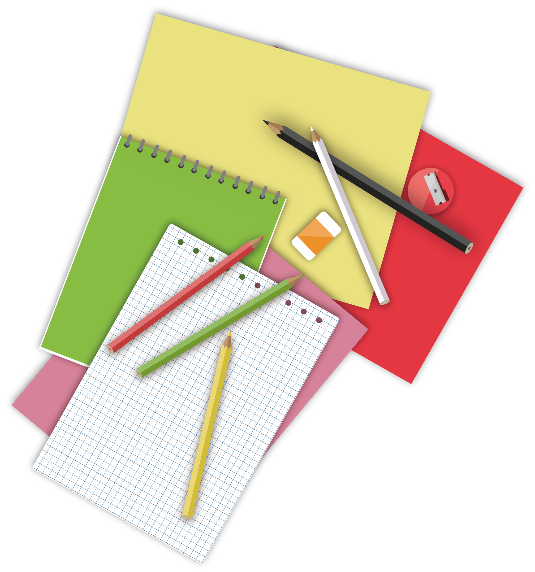 一、“逻辑”的不同用法
1、“逻辑”的多种含义
“逻辑”是一个多义词，现代汉语中的“逻辑”：
    或者与“规律”同义； 
    或者指“逻辑规律与规则”，
    或者指认识问题的某种“思维方法”，
    或者指“逻辑学”这门学问。
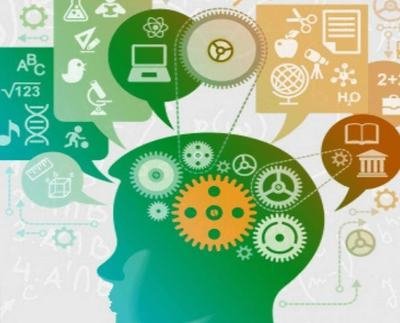 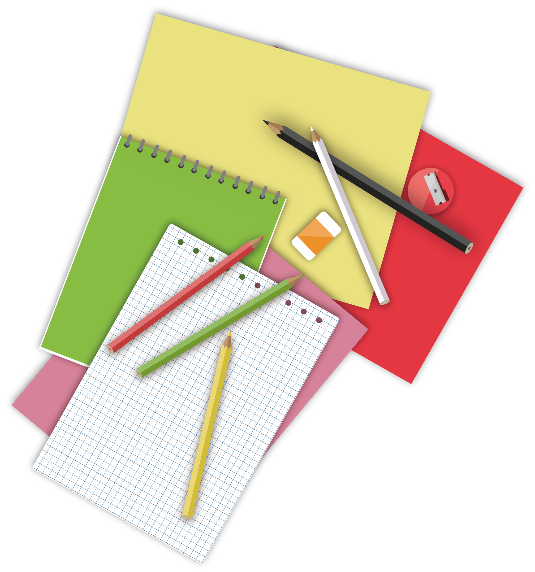 (1)作为规律的逻辑，是客观事物变化发展的规律，是所有科学的研究对象。
例如：“历史的逻辑决定了人类社会将一直向前发展。”
“适者生存，优胜劣汏，这是自然界的逻辑，也是市场竞争的逻辑。”
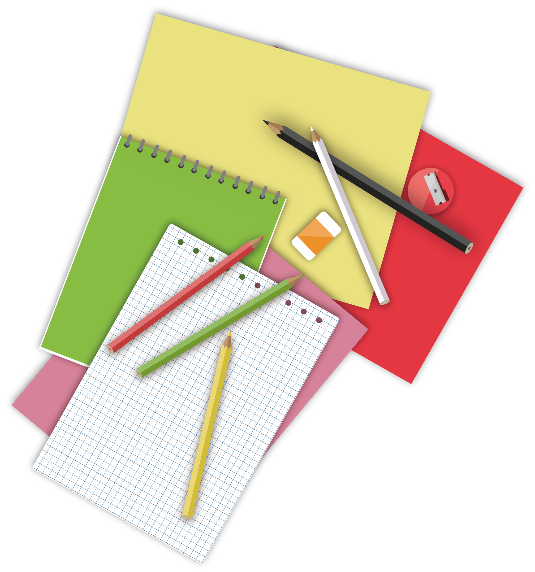 (2)作为逻辑规律和规则的逻辑，是思维领域内的客观规律和规则。
逻辑规则是根据思维的规律制定的。
例如：“某篇文章逻辑性强”
          “某个说法不合逻辑”
          “说话写文章要合乎逻辑”
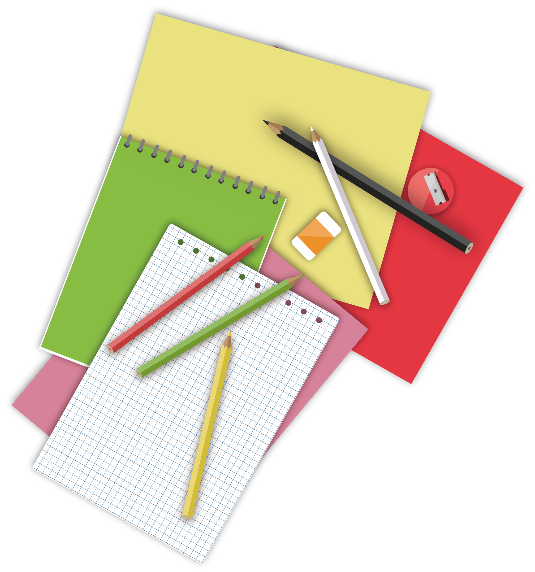 (3)作为思维方法的逻辑，认识问题的某种思维方法，也指某种理论、观点。
例如：“只许州官放火，不许百姓点灯，这是哪一家的逻辑！”
          “‘强权即公理’，这就是霸权主义者所奉行的逻辑。”
            还有人著书《大学的逻辑》，探讨大学管理之道。
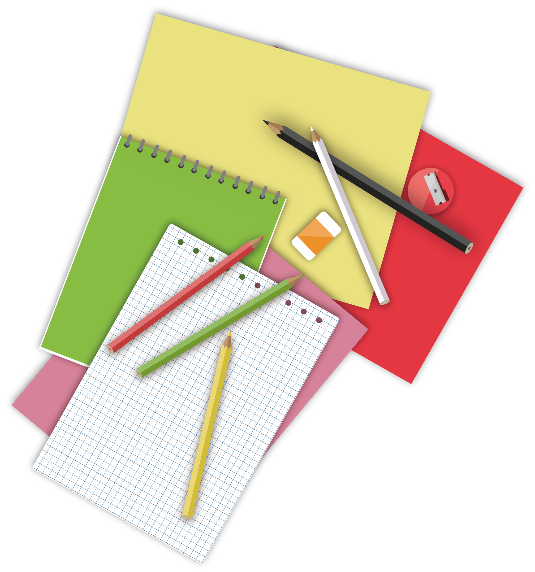 ⑷逻辑学是关于逻辑规律与规则的知识体系。
例如：“大学生应该上逻辑课”
“在一般人的印象中，逻辑很难学”
“现代管理人员，为提高自身的综合素质，学一点逻辑很有必要。”
“学一点逻辑是有好处的”
“逻辑也是一门基础学科”
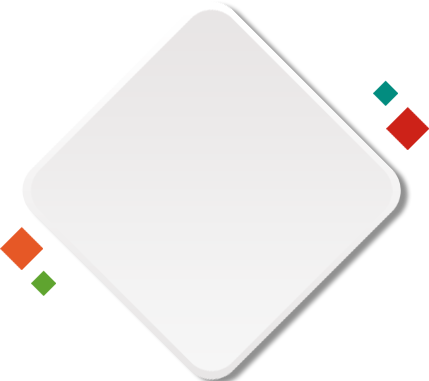 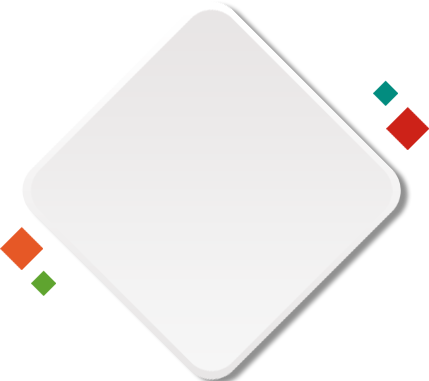 合
探
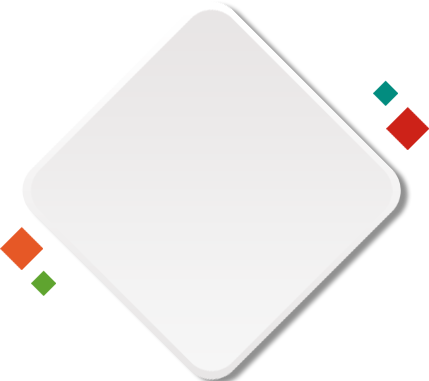 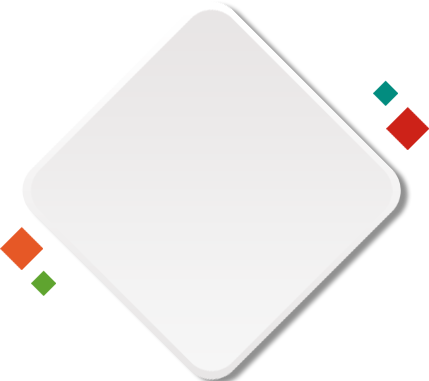 作
究
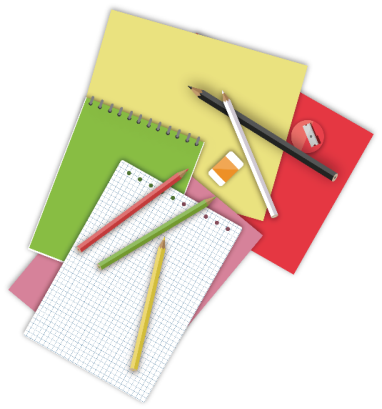 小明正在专心致志地读一本有关逻辑的书，几位同学纷纷点赞。
指规律，即学习的规律
指逻辑学这门学问
学逻辑也要合乎学习的逻辑，先易后难，不能揠苗助长。
指思维方法
指逻辑规律与规则
逻辑太重要了，逻辑混乱的文章别人看不懂，不讲逻辑的人别人懒得理。
毛主席曾号召大家都要学一点逻辑呢。
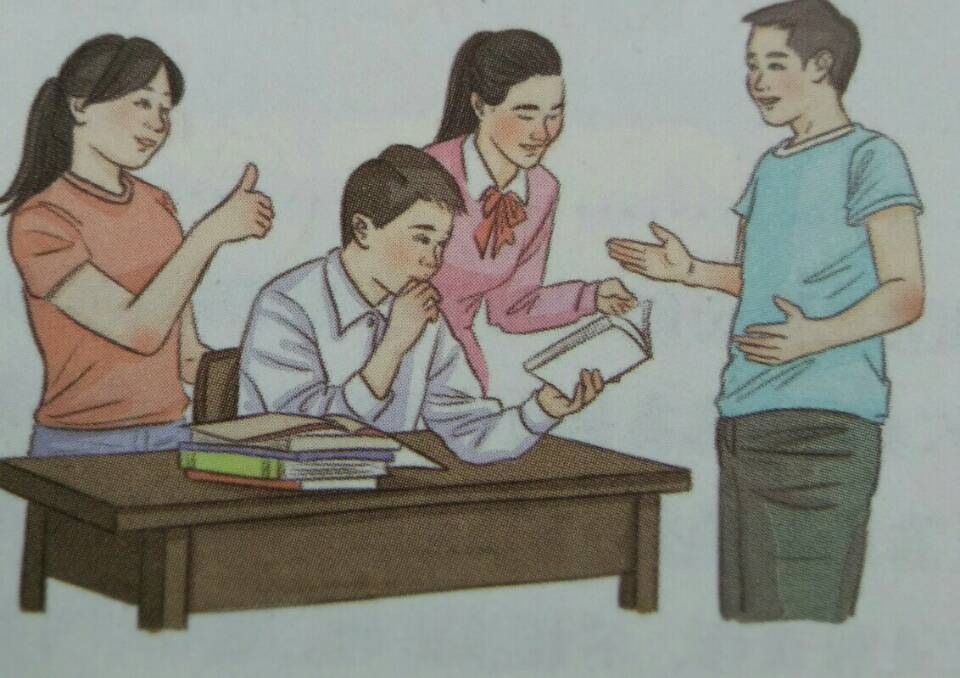 指逻辑学
这门学问
指逻辑规律与规则
1.上述议论中的“逻辑”分别是什么意思?
2.“逻辑”的不同用法之间有何区别与联系？
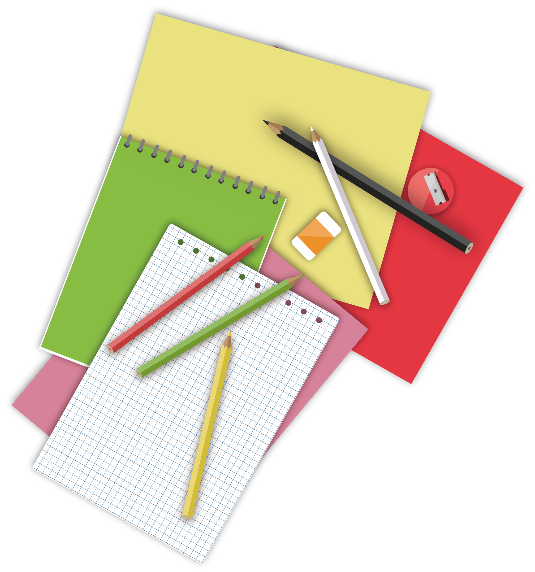 一、“逻辑”的不同用法
2、逻辑学研究的对象（具体表现）
逻辑规律与规则，以及“思维方法”意义上的“逻辑”才是逻辑学的研究对象。
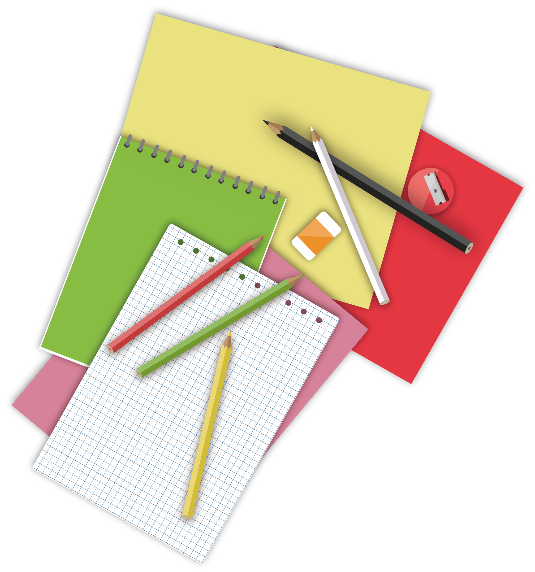 一、“逻辑”的不同用法
3.逻辑学研究的目的
⑴逻辑学研究试图将逻辑规律与规则运用到实际思维中，以区分正确的思维方法和不正确的思维方法。
⑵作为工具性学科的逻辑学是为把握“规律”服务的。
逻辑学
研究对象
逻辑规律与规则
规律
思维方法
为把握规律服务
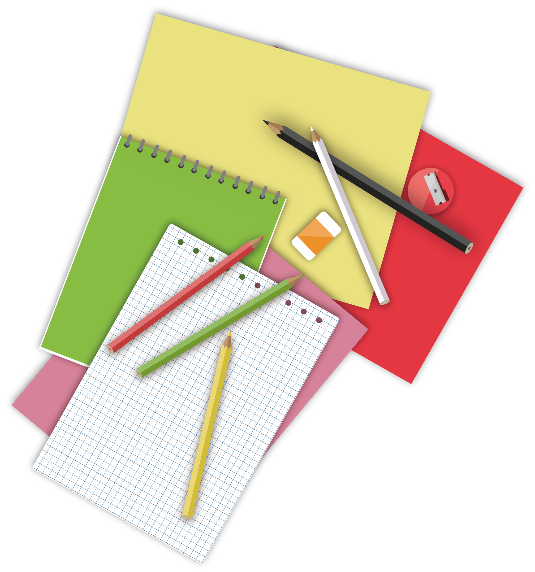 二、狭义逻辑学与广义逻辑学
1、逻辑学的含义：研究思维规律与方法的学问
(1)狭义的逻辑学: 
    人们把研究思维形式结构及其规律的形式逻辑视为狭义的逻辑学;
(2)广义的逻辑学: 
    而把含有狭义的逻辑学和研究辩证思维中的规律、规则与方法的辩证逻辑等视为广义的逻辑学。
(3)二者关系：
    学习狭义逻辑学的基本知识与方法，是学习广义逻辑学的基础。
所有金属都是导电的
所有事物都是变化发展的
1.这是两个（），这两个（），（）不同，（）相同，即：（）
2.这种形式是（）在（）中的联系方式。
1.这是两个（判断），这两个（判断），（内容）不同，（形式）相同，即：（所有…都是）
2.这种形式是（概念）在（判断）中的联系方式。
所有马都是动物，所有白马都是马，所以，所有白马都是动物。
所有的学生都是人，所有高二13班的同学都是学生，所以，所有高二13班的同学都是人。
1.这是两个（），这两个（），（）不同，（）相同，即：（）
2.这种形式是（）在（）中的联系方式；是（）在（）中的联系方式。
1.这是两个（推理），这两个（推理），（内容）不同，（形式）相同，即：（所有A都是B，所有C都是A，所以，所有C都是B）
2.这种形式是（概念）在（判断）中的联系方式；是（判断）在（推理）中的联系方式。
这些联系方式就是思维形式结构，简称形式结构。（看书本定义）
什么是形式逻辑？它研究的就是思维形式结构，即不管是什么内容，只研究只要具备了什么样的思维形式结构，就可以得到真结论。（当然，这里隐藏了一个条件，即给出的前提是真的）。也就是说，我给你一个前提，不管前提的内容是什么，我告诉你前提是真的，那只要具备了怎么样的形式结构，就可以得到真结论了呢？这就是形式逻辑所要研究的。（看书本的例子）
从形式逻辑的角度，什么样的推理结论是真的？
1.前提真实
2.形式有效
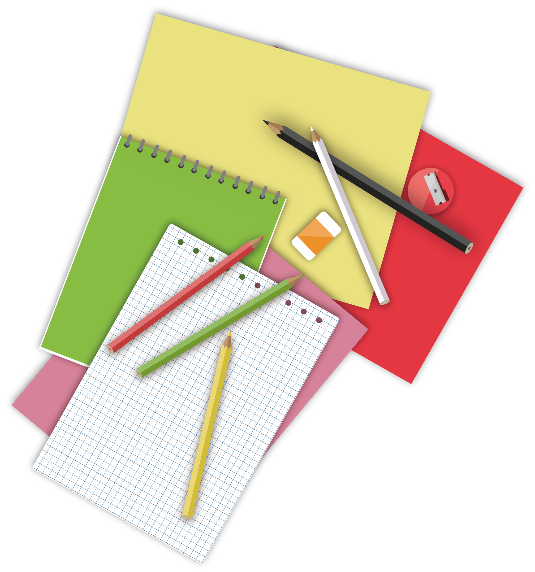 二、狭义逻辑学与广义逻辑学
2、形式逻辑特别关注推理问题
（1）推理：是由前提和结论构成的，由前提推导结论，前提作为结论的理由。
（2）从形式逻辑角度看，从真前提推出真结论，并不取决于思想的具体内容，而是取决于思想的形式结构。
（3）形式逻辑的核心任务：
     要把握从真前提推导出真结论的规律和规则。
论点：马老师是位好老师
论据：
1.马老师脾气好，不骂人
2.马老师书教的好
3. 马老师放假不布置作业
4.同学们都很喜欢她
论据：
1.马老师头发短
2.马老师吃得多
3.马老师结婚了
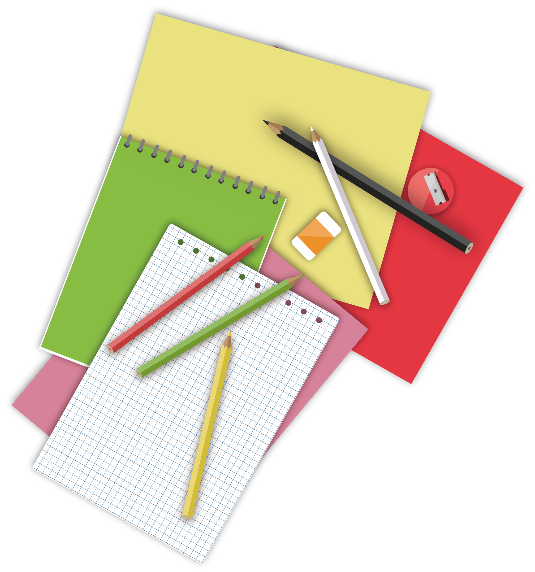 二、狭义逻辑学与广义逻辑学
3、运用推理进行论证和论辩
（1）把推理的理由讲出来作为“论点”的“论据”，就构成了通常所说的“论证”。
 （2）用这样的论证方式去说服别人，让他人接受自己的观点，或者用这样的论证方式反驳别人的观点，就构成了“论辩”。
 （3）论证和论辩中使用的推理是否有效，直接影响说服的效果。
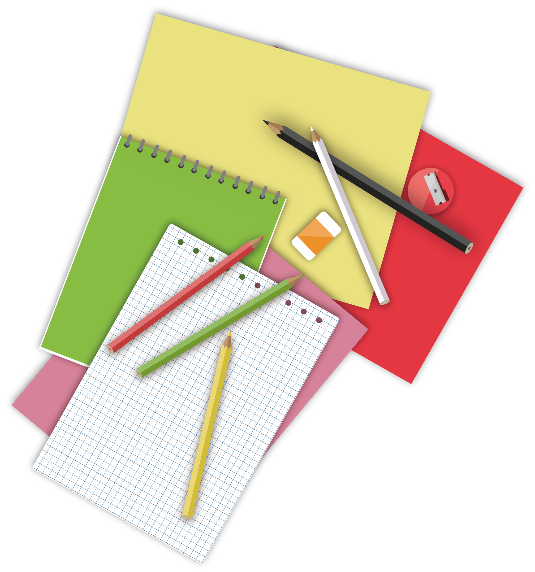 二、狭义逻辑学与广义逻辑学
4、学习形式逻辑的意义
(1)学习狭义逻辑学的基本知识与方法，是学习广义逻辑学的基础
(2)遵循形式逻辑的规律与规则，是正确思维的必要条件。